TÍTULO POSTER
En mayúsculas y negrita
Nombres de autores, instituciones y países
Separados por signo de coma
Instituciones y países entre paréntesis
Abstract de no más de 100 palabras
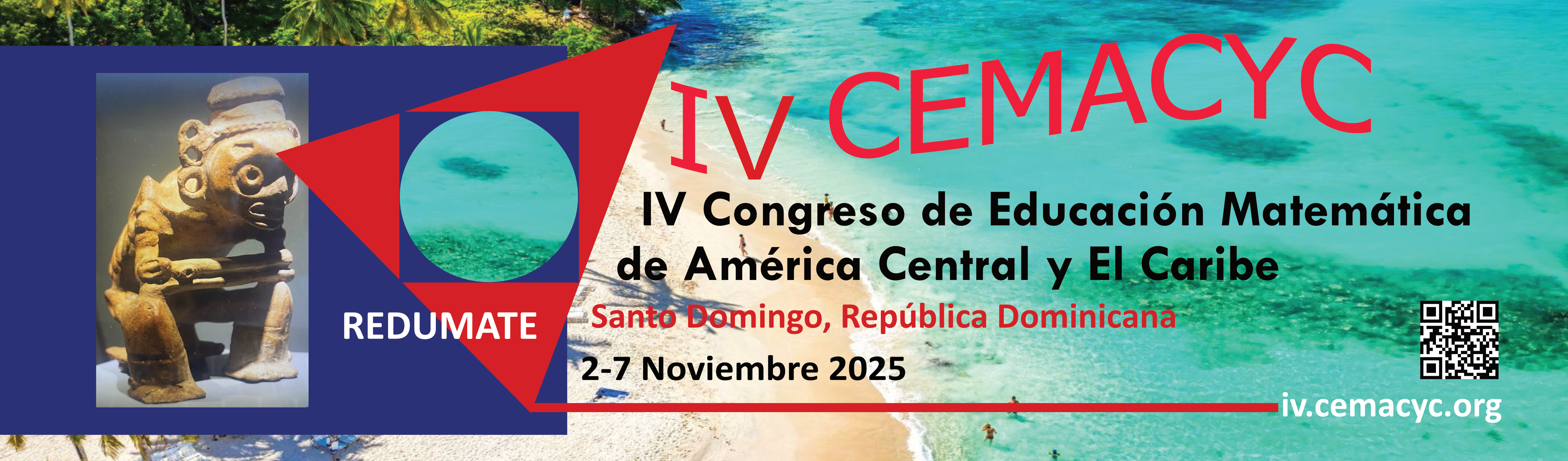 TÍTULO POSTER
Descripción corta
Antecedentes
Más resultados relevantes
Más conclusiones
Metodología / definiciones
Recomendaciones
Agradecimientos / Otros
Resultados relevantes
Conclusiones
Referencias / Bibliografía
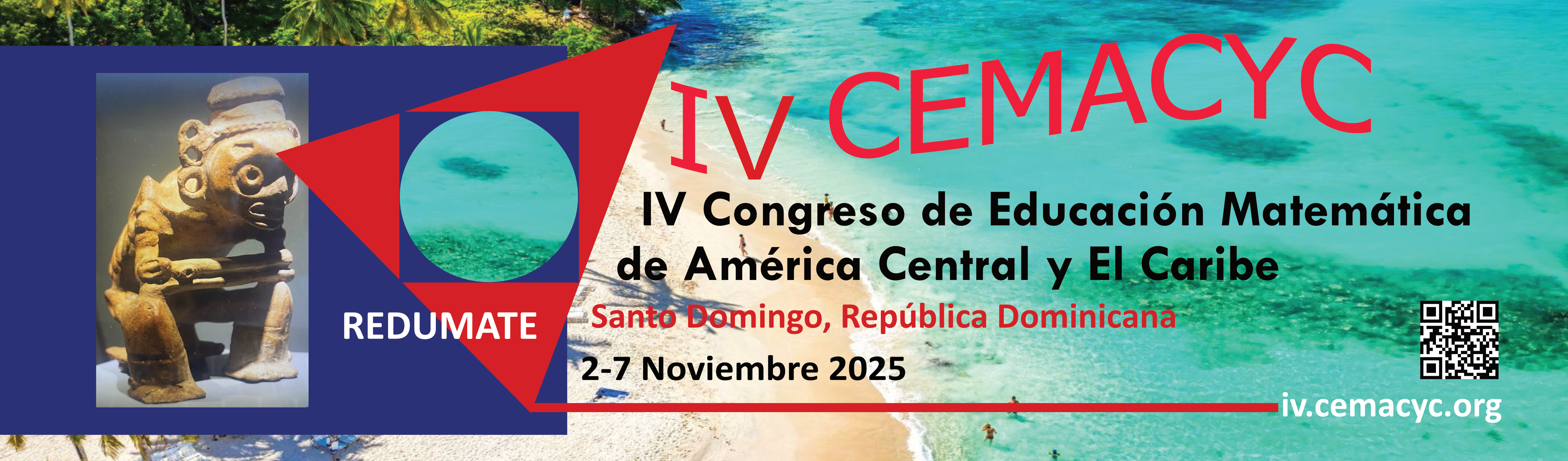 Enlaces a referencias, videos o sitios web adicionales
Use preferiblemente códigos qr
Preguntas para propiciar una interacción con participantes
Enlaces a referencias, videos o sitios web adicionales
Use preferiblemente códigos qr
Autores, referencias institucionales, contacto
Fotos, correos, celulares, redes sociales, …
Imágenes adicionales
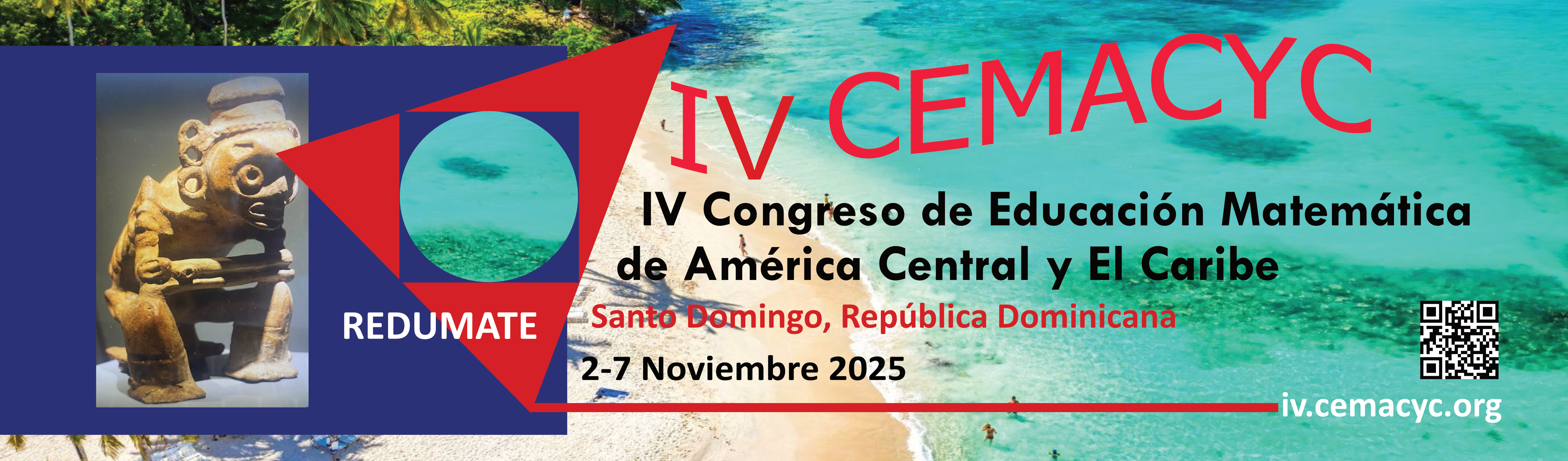